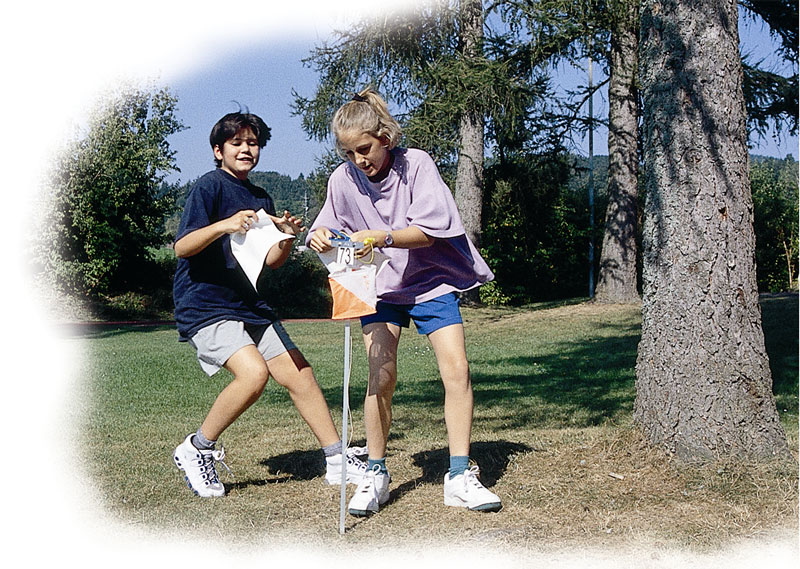 J+S GrundkursOrientierungslaufen OL
8.12.2013
Who is who?
Kurze Vorstellungsrunde
Name: bitte Namenstafel vor sich aufstellen
Erwartungen an Kurs: Bitte 1-3 Erwartungen notieren auf

Was tue ich, wenn ich nicht OL mache?
Programm
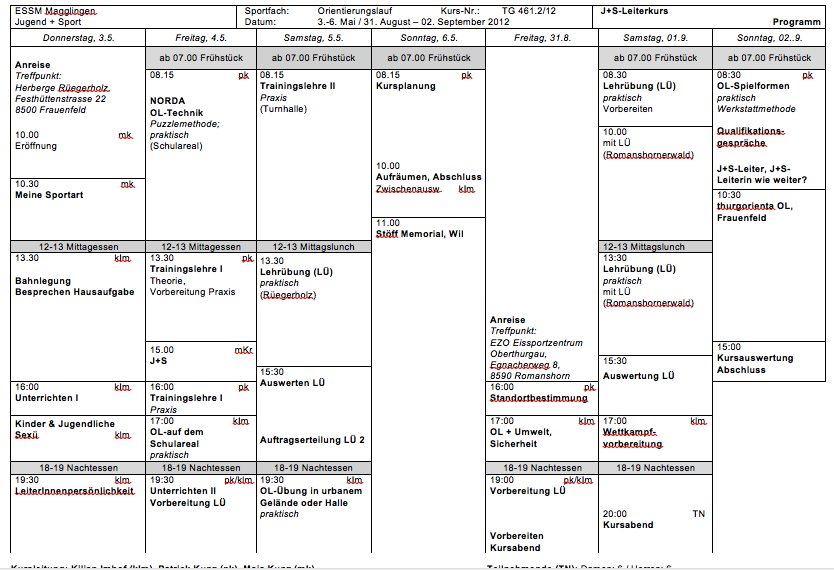 Kurszeiten:
08:15	Beginn am Morgen
13:30	Beginn am Nachmittag
19:30	Beginn am Abend
Organisatorisches
Hausaufgaben abgeben bis Mittagessen

Material:Unterrichtsunterlagen, Bücher, Spiele, DVDs

Verpflegung Restaurant Pfeffer
Ziele von diesem Kurs
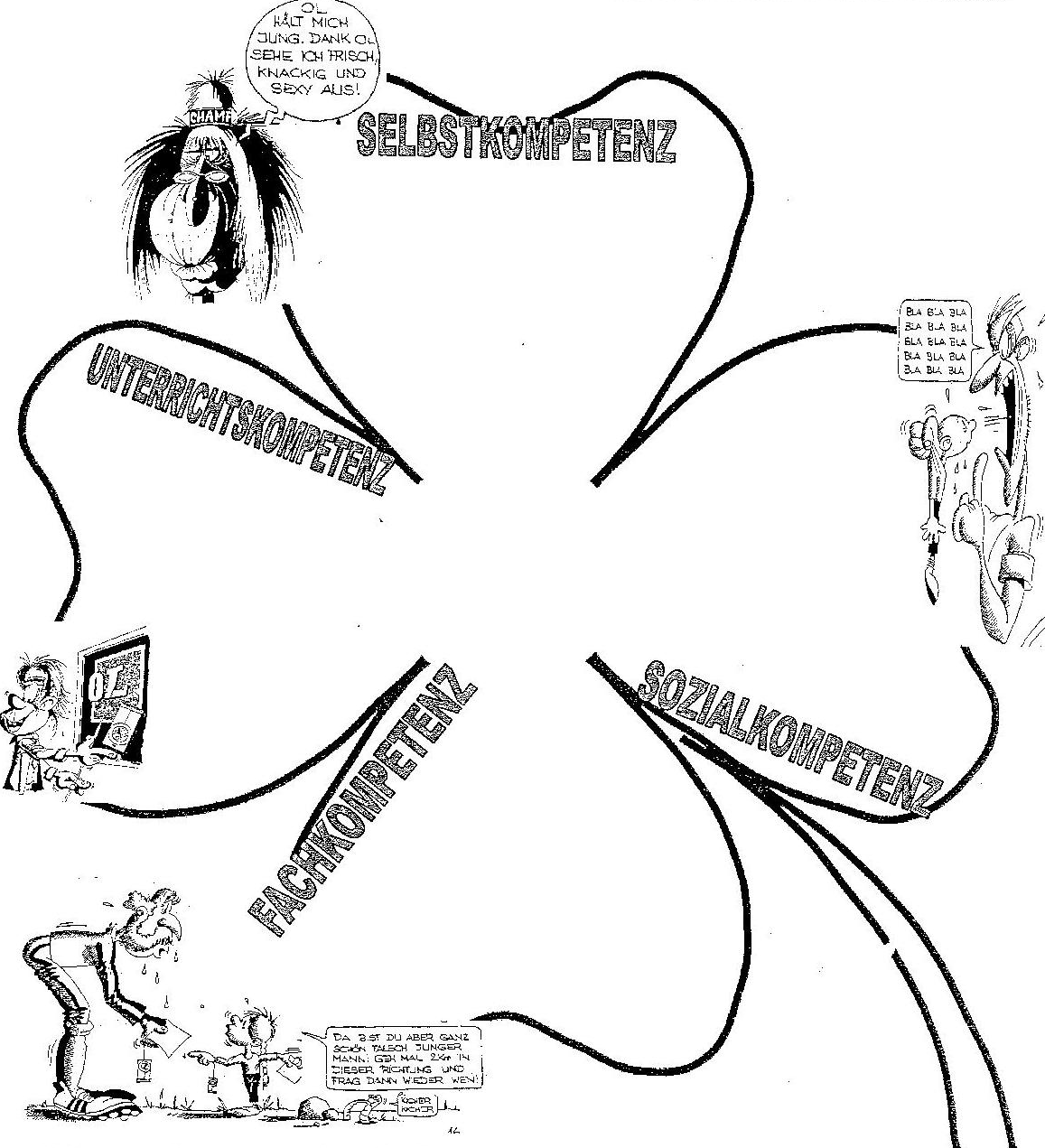 Ziele von diesem Kurs
Fachkompetenz:
Komponenten der Sportart OL: Welche trainierbar, vermittelbar? Welche nicht?
angepasste Bahnlegung
korrektes Postensetzen
Unterrichtskompetenz:
Zielstufen gerechte Planung & Durchführung von OL-Kursen und einzelnen Lektionen
Sozialkompetenz:
motivierendes Kursklima schaffen
Selbstkompetenz:
selbstkritisch Stärken und Schwächen erkennen & sinnvoll damit umgehen
Qualifikation
Selbsteinschätzung Lernjournal
Rückmeldung aus unserer Sicht
 Standortbestimmung
J+S Leiterhandbuch
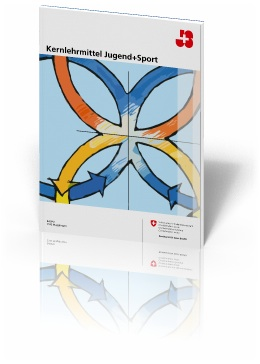 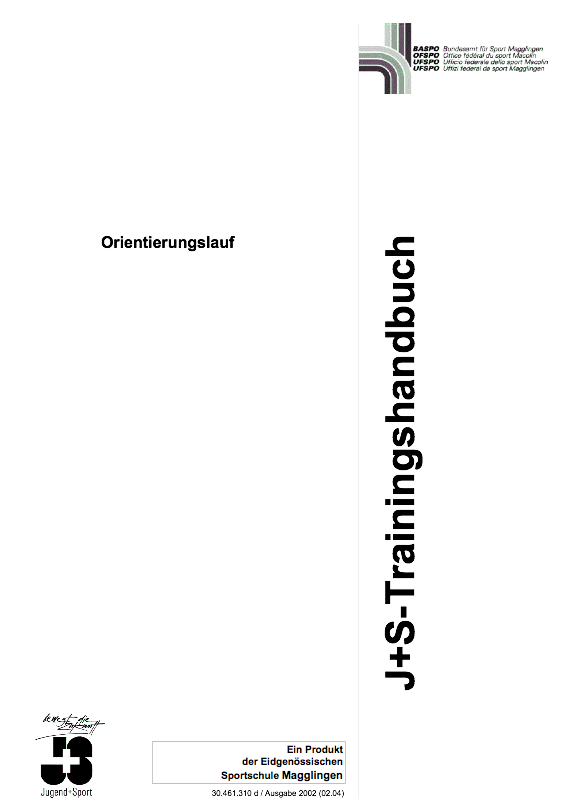 OL – Meine Sportart
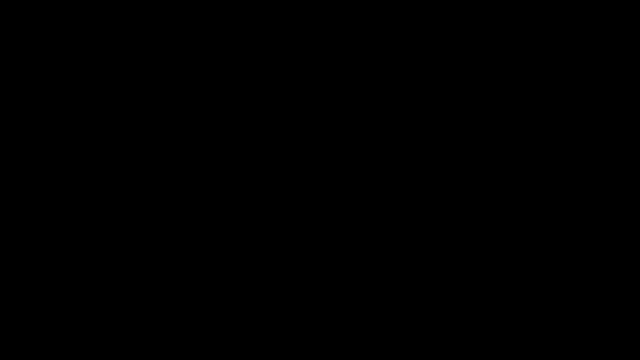 OL – Meine Sportart
Bitte auf Zettel notieren:
Welche Eigenschaften hat eine gute OL-Läuferin / ein guter OL-Läufer?
Was unterscheidet OL von anderen Sportarten?
OL – Meine Sportart
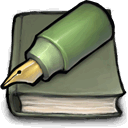 Lernjournal:
Was habe ich Neues über OL gelernt?
Was vom Gehörten finde ich besonders wichtig / merke ich mir ganz besonders?